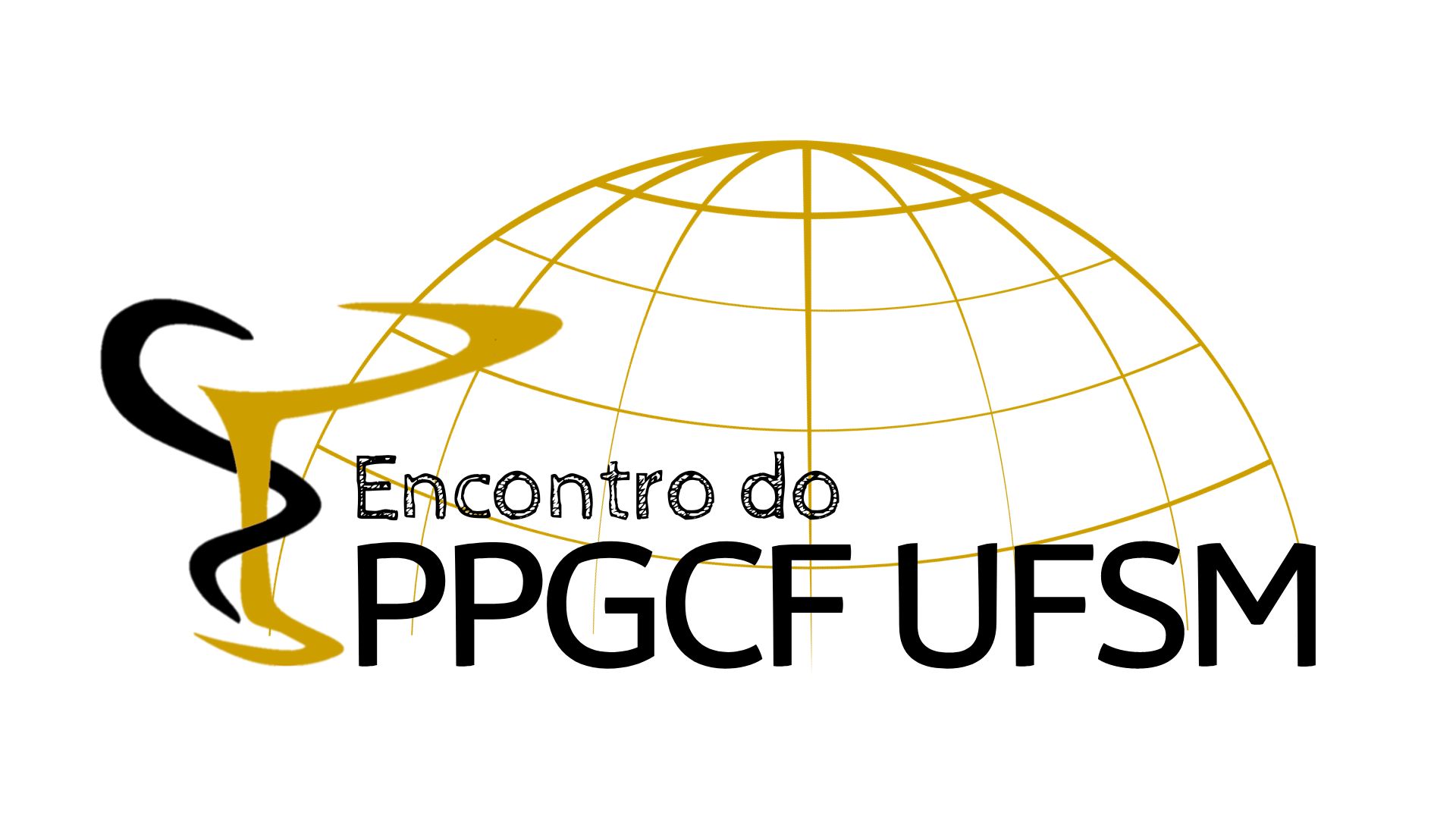 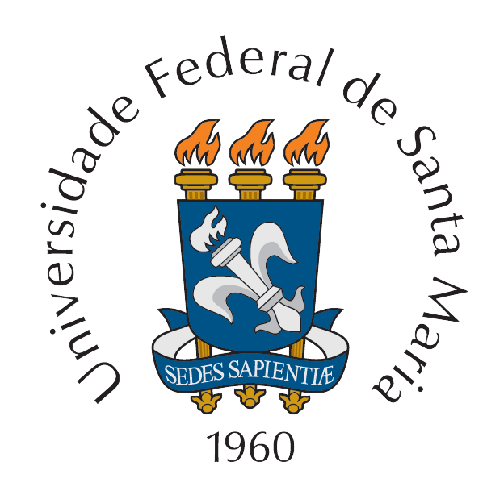 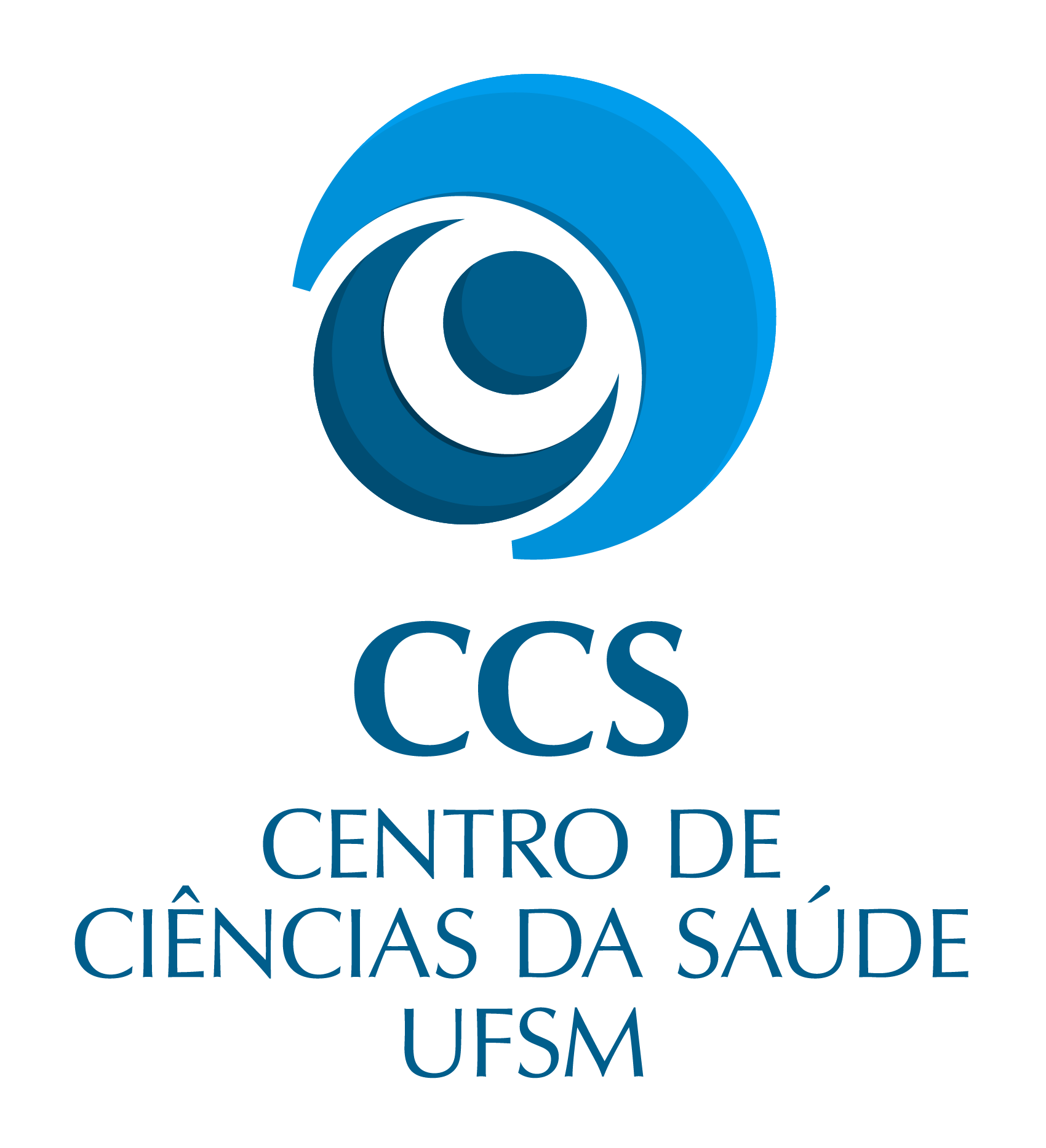 Universidade Federal de Santa Maria
VIII ENCONTRO DO PROGRAMA DE PÓS-GRADUAÇÃO EM CIÊNCIAS FARMACÊUTICAS
Área 2: ANÁLISES CLÍNICAS E TOXICOLÓGICAS